সবাইকে
স্বাগত
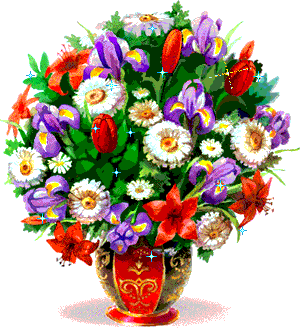 পরিচিতি
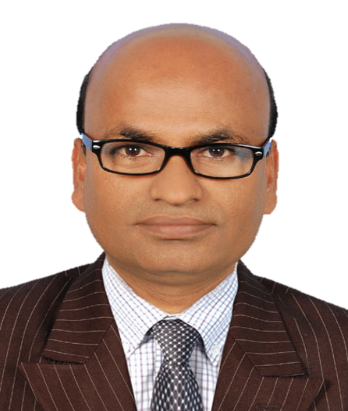 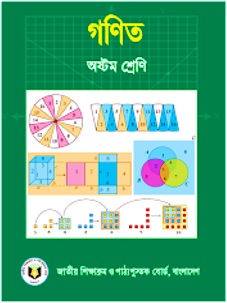 মোহাম্মদ আব্দুল মজিদ মিঞা
সহকারি শিক্ষক গণিত
কামাল বাজার ফাজিল মাদরাসা
শ্রেণি –  অষ্টম
বিশ্বনাথ , সিলেট ।
বিষয়   – গণিত
Mobile-01720565252
অধ্যায় – অষ্টম
E-mail:- mazidmiyan31@gmail.com
সুপ্রিয় শিক্ষার্থীবৃন্দ, বলতো চিত্রটির নাম কী এবং চিত্রটি আকঁতে কয়টি উপাত্তের প্রয়োজন ?
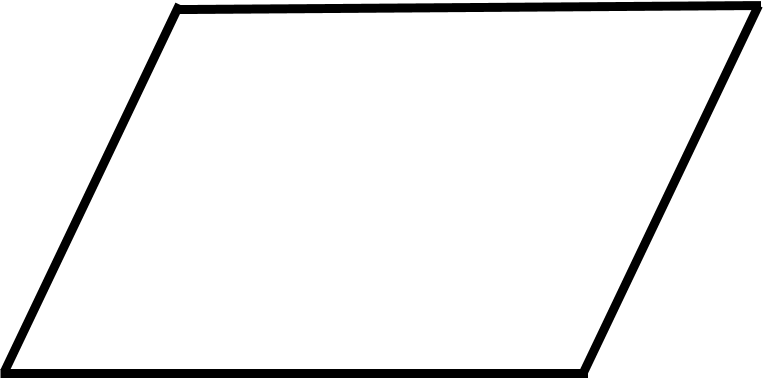 সামান্তরিক
একটি সামান্তরিক  আকঁতে তিনটি  উপাত্তের প্রয়োজন ।
আজকের আলোচ্য বিষয়- 
কোনো সামান্তরিকের দুইটি সন্নিহিত বাহুর দৈর্ঘ্য এবং একটি কোণ দেওয়া আছে, সামান্তরিকটি আঁকতে হবে ।
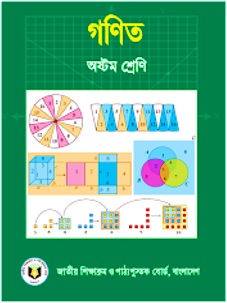 শ্রেণি   – অষ্টম
বিষয়   – গণিত
অধ্যায় – অষ্টম
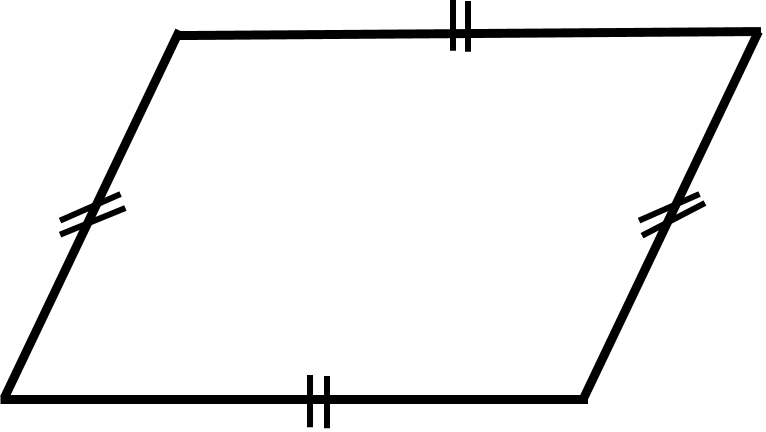 যে চতুর্ভুজের বিপরীত দুইটি বাহু পরস্পর সমান ও সমান্তরাল এবং 
 চারটি কোণের একটি কোণও সমকোণ নয় তাকে সামান্তরিক বলে।
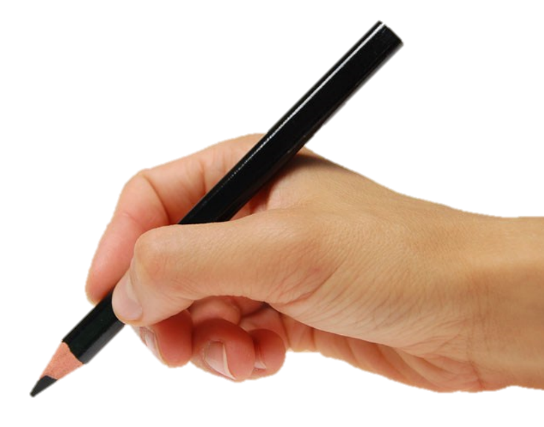 a
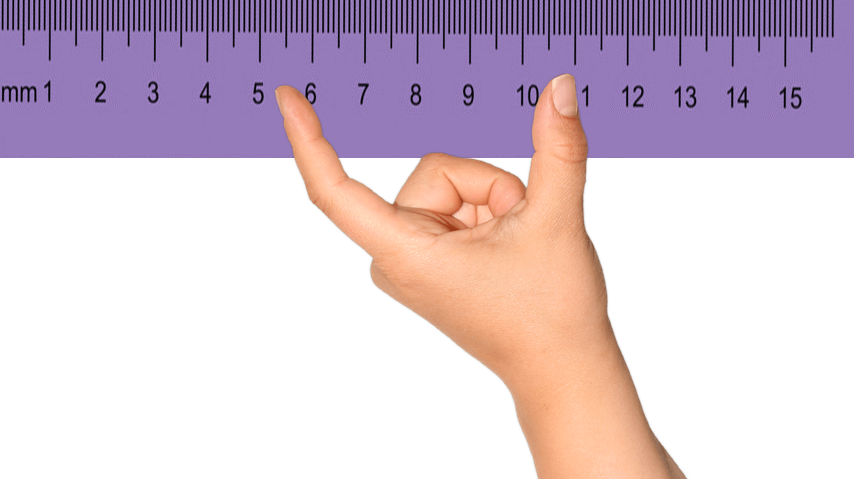 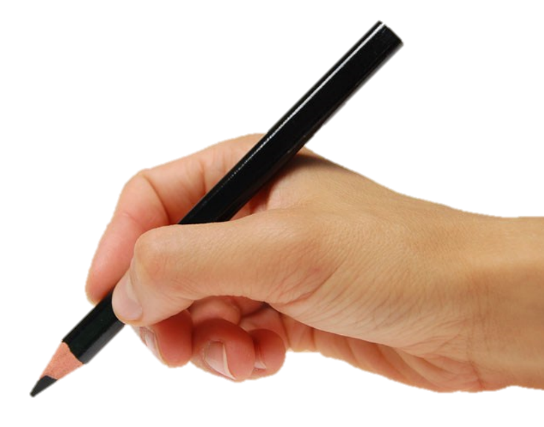 a
b
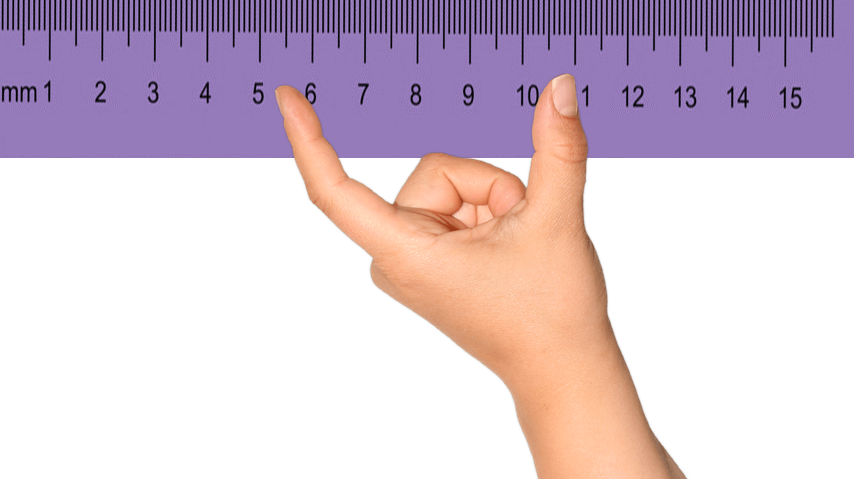 a
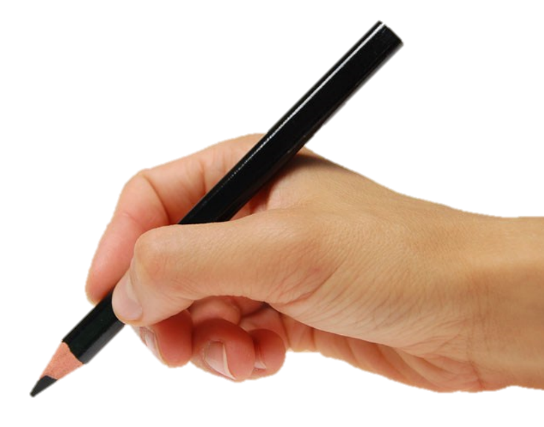 b
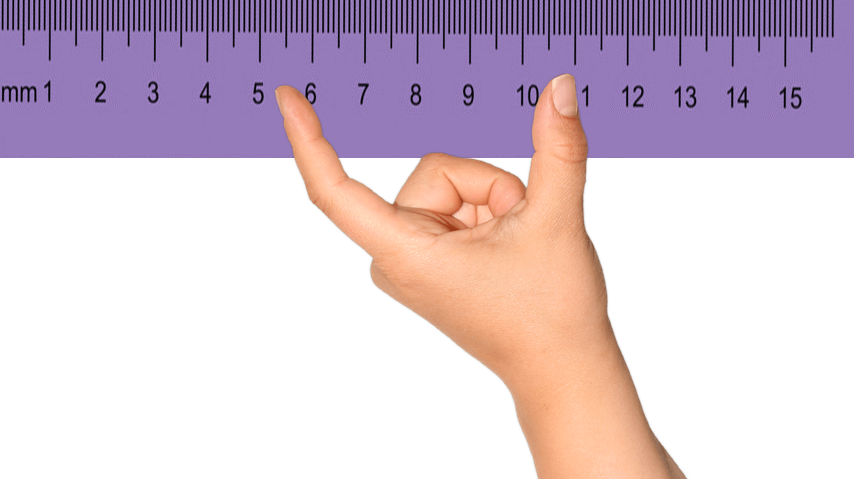 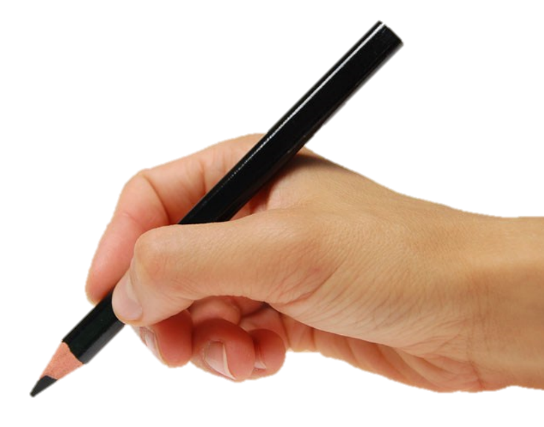 a
b
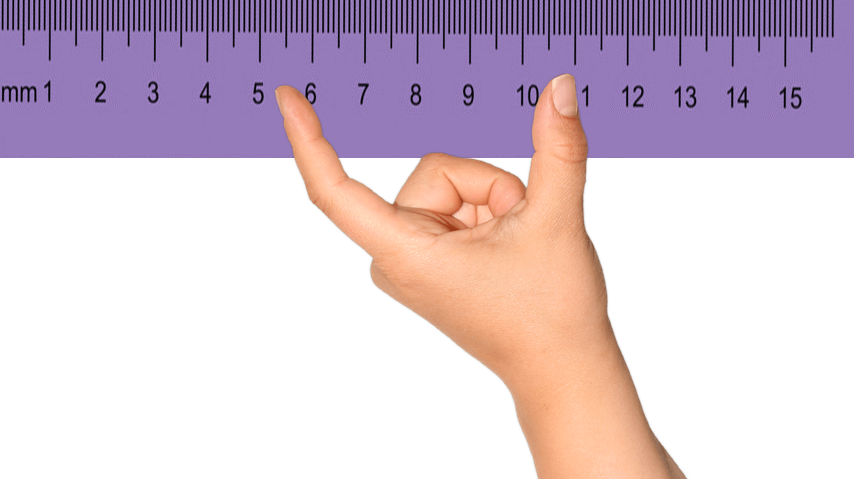 X
মনে করি, কোনো সামান্তরিকের দুইটি সন্নিহিত বাহুর দৈর্ঘ্য a ও b এবং একটি কোণ ″x দেওয়া আছে । সামান্তরিকটি আঁকতে হবে ।
a
b
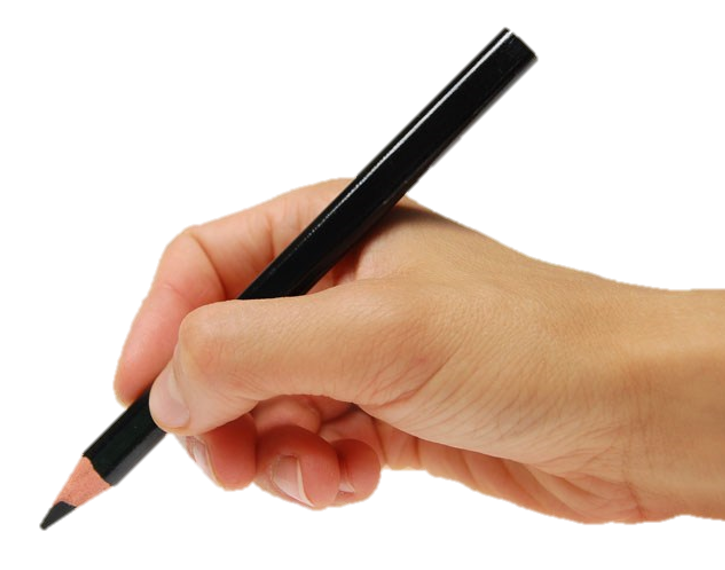 X
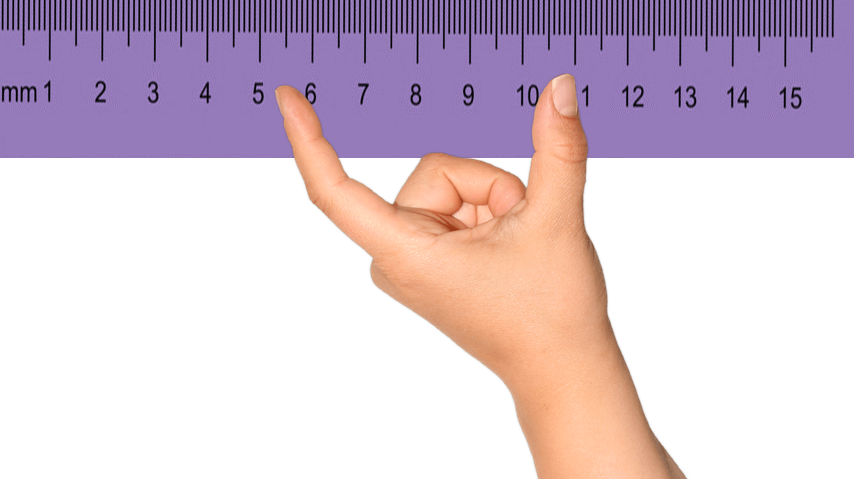 B
E
অংকনের বিবরণঃ- BE যে কোনো রশ্মি নিই ।
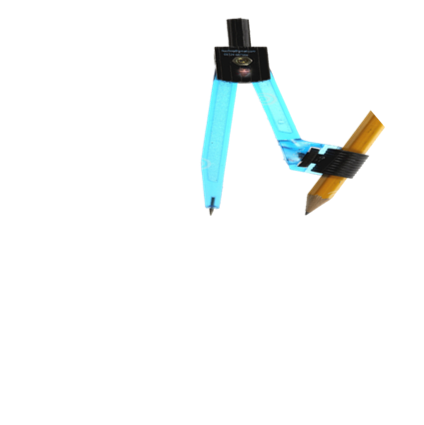 a
b
X
B
E
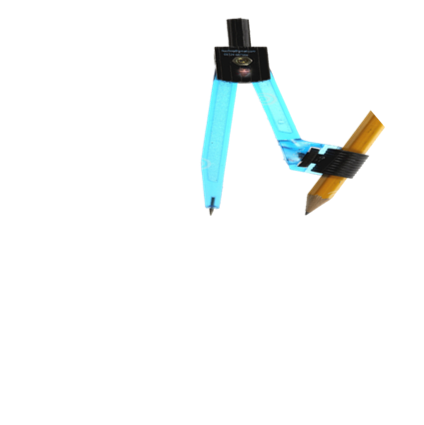 a
b
X
b
E
B
C
অংকনের বিবরণঃ- BE থেকে BC = b নিই ।
a
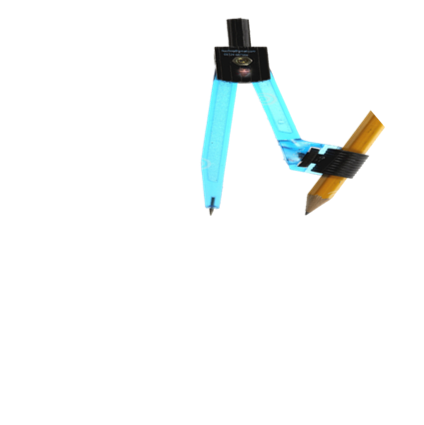 b
X
b
E
B
C
a
b
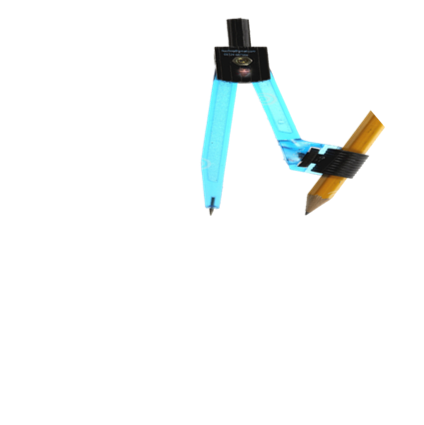 X
b
E
B
C
a
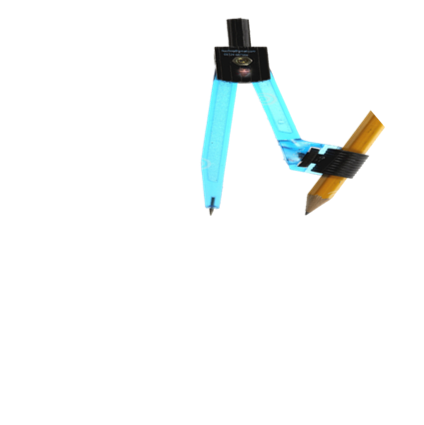 b
X
b
E
B
C
a
b
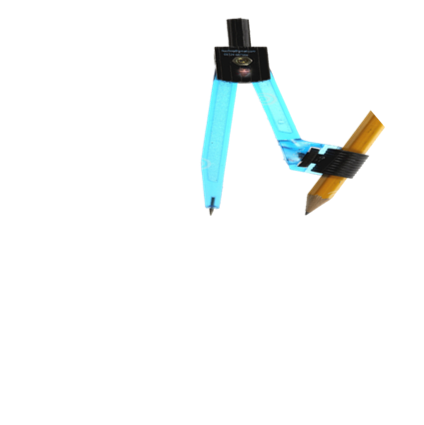 X
b
E
B
C
a
b
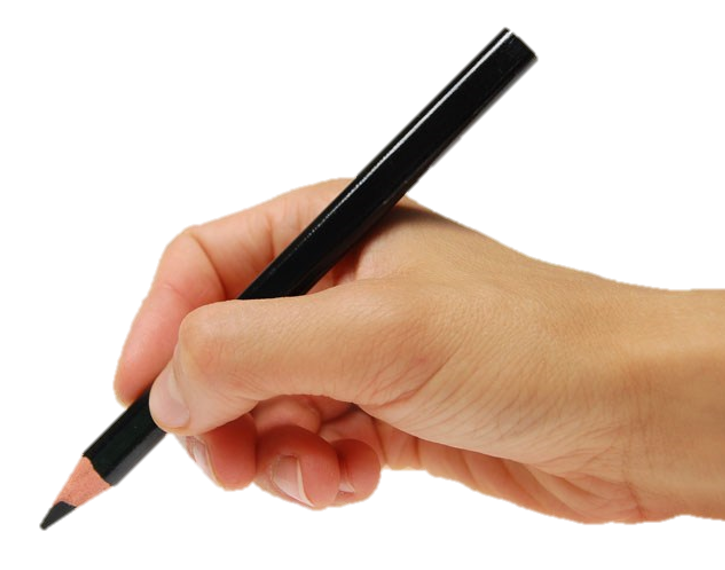 F
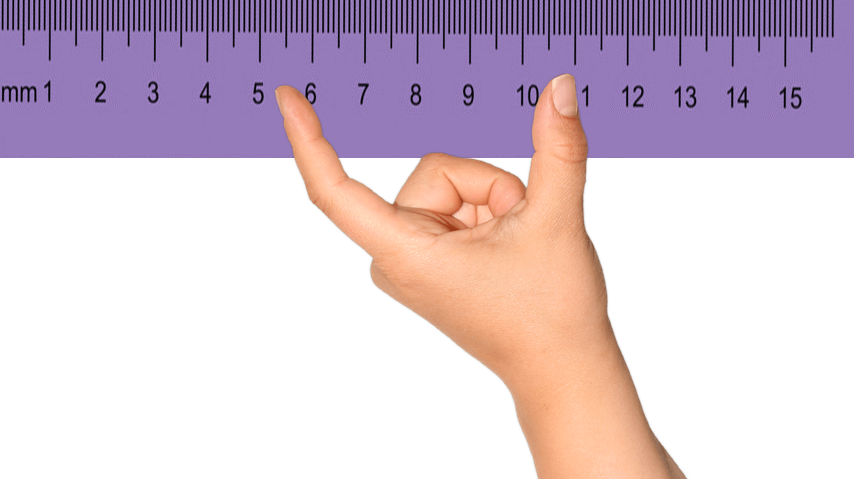 X
b
E
B
C
x
অংকনের বিবরণঃ- B বিন্দুতে ″CBF = ″x আঁকি ।
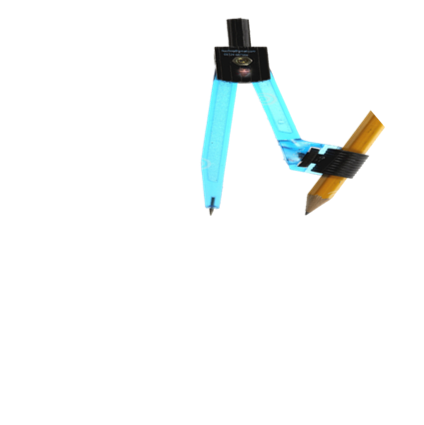 a
b
F
X
b
E
B
C
x
a
b
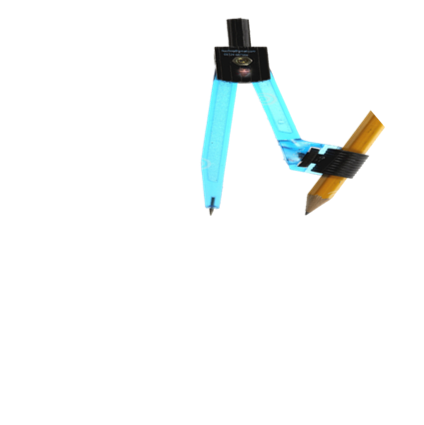 F
A
a
X
b
E
B
C
x
অংকনের বিবরণঃ- BF থেকে BA = a নিই ।
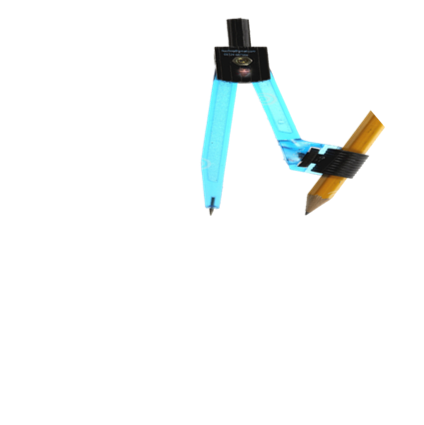 a
b
F
X
A
b
E
a
B
C
x
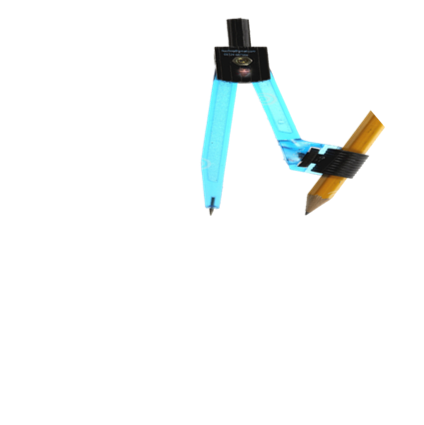 a
b
F
D
A
a
X
b
E
B
C
x
অংকনের বিবরণঃ- A ও C কে কেন্দ্র করে যথাক্রমে  b ও a এর সমান ব্যাসার্ধ নিয়ে ″ABC এর ভিতরে দুইটি বৃত্তচাপ আঁকি । বৃত্তচাপদ্বয় পরস্পর D বিন্দুতে ছেদ করে ।
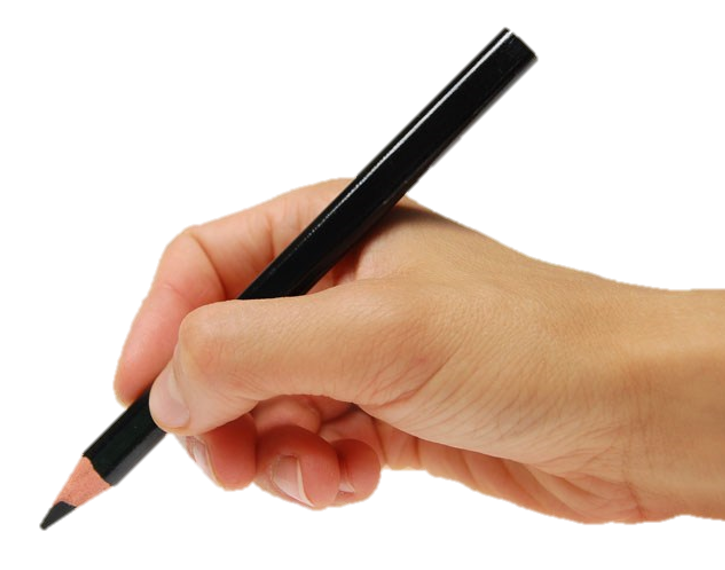 a
b
F
b
D
A
X
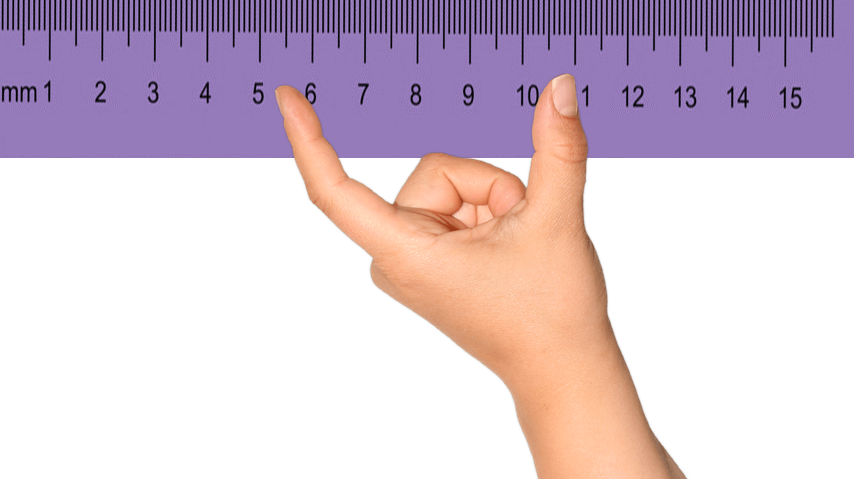 a
b
E
B
C
x
a
b
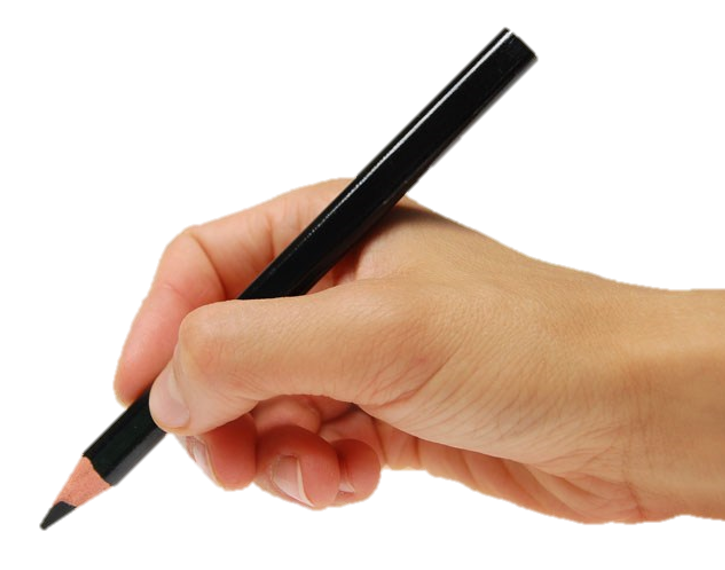 F
b
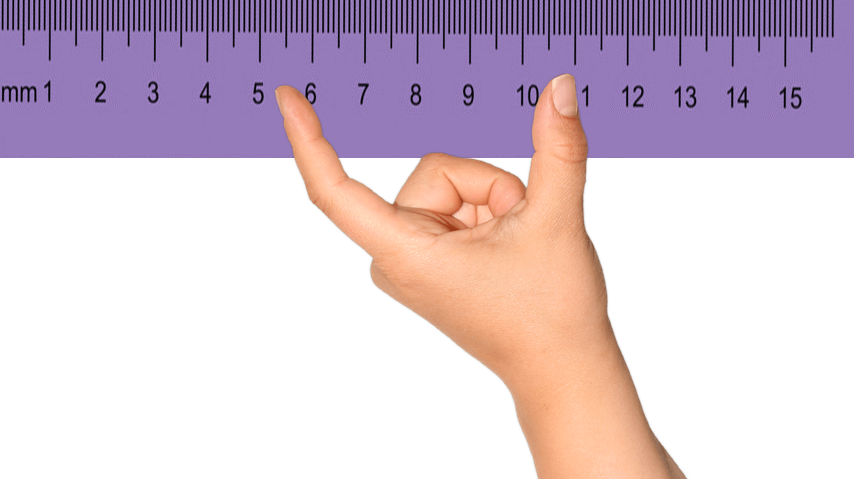 D
A
X
a
a
b
E
B
C
x
অংকনের বিবরণঃ- A ও D এবং C ও D যোগ করি ।
a
b
F
b
A
D
X
a
a
b
E
অংকনের বিবরণঃ- BE যে কোনো রশ্মি নিই । BE থেকে BC = b নিই । B বিন্দুতে ″CBF = ″x আঁকি । BF থেকে BA = a নিই । A ও C কে কেন্দ্র করে যথাক্রমে  b ও a এর সমান ব্যাসার্ধ নিয়ে ″ABC এর ভিতরে দুইটি বৃত্তচাপ আঁকি । বৃত্তচাপদ্বয় পরস্পর D বিন্দুতে ছেদ করে । A ও D এবং C ও D যোগ করি । তাহলে ABCD  উদ্দিষ্ট সামান্তরিক ।
B
C
x
আল্লাহ
হাফিজ